It Takes a Village :          Using a Wraparound Paradigm for    Healing,  Reunification, and Permanency                                                     Dr. Anne Cornell                              CHRIS 180                        Atlanta , Georgia               CWLA Conference 2023
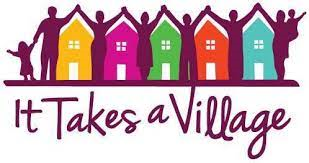 Dr Anne Cornell is a licensed professional with over thirty years’ experience providing a variety of  community services to children, adolescents, and families across the country.  She has provided direct care services in residential and community-based programs in NC, NM, AZ, DC,  MI, GA, and MD.  She has trained extensively in trauma-informed care and clinical supervision for staff and paraprofessionals.  Dr. Cornell has extensive experience in developing and implementing behavioral health programs for agencies serving vulnerable populations, including system of care grants, infant mental health services, and crisis services.
Dr Anne Cornell, LPCChief Clinical OfficerCHRIS 180
AGENDA
I.   



  I. Introduction
II   Definitions
III. Statistics
IV.  Time & TEAM
 V. Billing  & Costs
 VI. Pros  &  Cons
 VII. Paradigm shift
 VIII.   SUMMARY
 IX.   Q & A
Introduction
We know there are high emotional, physical, fiscal, and social consequences with out-of-home placements. The impact of the trauma lasts years and can last through generations.  Using wraparound services both as preventative and reunification interventions can reduce child welfare involvement and out-of-home placements while strengthening family skills, empowerment, and independence.  Wraparound services are holistic, culturally relevant, and logistically convenient for families and include the whole family. Wraparound services help families build teams of resources and collaborators, both professional and within the family’s community.  Families begin to develop efficacy and success in managing their own lives. All families can be wraparound families thereby allowing adoptive, foster and kinship families to be more successful in ensuring permanency for children and youth.
4
WraparounD – A comprehensive, holistic, youth and family-driven way of responding when children or youth experience serious mental health or behavioral challenges. Wraparound puts the child or youth and family at the center. With support from a team of professionals and natural supports, the family’s ideas and perspectives about what they need and what will be helpful drive all of the workFACILITATOR – Build their wraparound team, which can include the family’s friends and people from the wider community, as well as providers of services and supports.HIGH FIDELTY WRAPAROUND – utilizes the Ten Principles of Wrapround consistently with children, youth, and families
Definitions
5
what  is  high fidelity  wraparound ?
6
Statistics
392,000 children & youth in care
75% removals have a SUD component
80% have mental health needs
93% have experienced some identifiable trauma
Trauma behaviors & PTSD symptoms are exhibited 5 x as much as general population
African American and Native American children and youth are represented at a higher rate than presented in the general population
LGBTQ+ youth represent increased depression behaviors and suicide ideation and attempts
Newborns to 5 year olds represent 30% of removals
Youth in foster care are medicated at a significantly higher rate than youth in the general population- 52% compared to 4 %
7
References:  

https://www.aecf.org/blog/child-welfare-and-foster-care-statistics
https://www.childwelfare.gov/fostercaremonth/awareness/facts/
Time & Team
Reunification
Transition time – visitation/therapy with family
Includes family and supports in the placement’s treatment
Address concerns in real time
Address/”correct” reasons for removal
Services in place at time of discharge with coordination and collaboration
Provides hope and motivation for all parties
Reduces out of care time and costs
Prevention / Proactive
Vulnerable Families – Child Welfare/Law enforcement/ERs
Trauma events
Use of crisis services
Use of Emergency Rooms/Services for treatment
Wellness Centers
School concerns
Part of the service continuum for foster care/adoption
Coordinate respite options
8
Billing & costs
Wraparound services can include crisis in-home services, family presentation services, intensive family preservation, and wraparound services in a system of care paradigm.  Time in services can range from 6 weeks to 18 months                     $600 to $3200 per month
Billing -
Medicaid – Bundled services
Per week/month rate
Payment points
Per case
Individualized or rate
Child Welfare- Bundled services
Generalized rate
Payment at key Points of intervention
Payment points and discharge
Medicaid – individual codes/services
Therapy-individual/family/group
Case management
Skill building
Flex funds
Respite
Parenting groups
EBT-CPP/MIARC/FFT/MST/TIC/TF-CBT/CBT
Medication
9
Billing & costs continued
10
Why wraparound?
Pros
challenges
System biases
Concrete services
Unfunded needs
High acuity definitions-autism/IDD/SUD
No home for family
System limitations
Safety limitations
Safety concerns
Family-Centered
Family stays together
Culturally relevant and responsive
Individual to each family
Holistic
Impacts whole family and all members
Inclusive
Flexible
Mix of professional and ‘natural’ supports
Cost effective
“teach to fish”
11
Presentation title
Removing a child causes trauma
Families have strengths
Family culture is important and an integral part of treatment
Families want to stay together
Families want to solve their own problems
Professionals are not always right
Even if they are right, it may not be right for the family
All services can be therapeutic for the family including community, spiritual, athletic, academic, etc.
Services have to be flexible and occur at different times and places, including evenings and weekends
The definitions of crisis and safety have to be defined for each family 
“Natural” supports can be effective
Out-of-home placements do not always “solve” the issues
Crisis do not always have to involve law enforcement or hospitalization
Teamwork makes the dream work
Paradigm shift
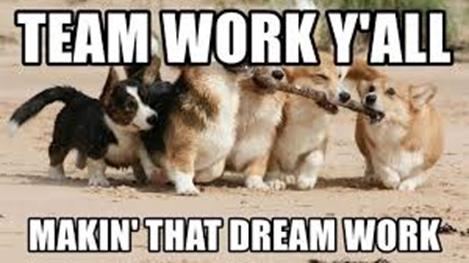 12
Our families are in crisis.  There are many factors impacting their abilities to be successful.  Socioeconomic factors have always been a challenge for vulnerable families; but we now acknowledge the health, social, educational, and vocational challenges faced by vulnerable families.  Systemic racism, including historical trauma, is also being recognized as yet another challenge for vulnerable families.
Our families need much support, some traditional and some non-traditional.  Historically, acute behavioral health needs in vulnerable families resulted in high numbers of child welfare removals and out-of-home placements.  These are costly decisions often resulting in loss of permanency, loss of family and cultural connections, poor outcomes, and continued traumatization.  
Wraparound services offer an alternative to removal of children.  It is a team approach that empowers families to take care of themselves with support from a myriad of professionals, friends, community members, and extended families.  It often requires a paradigm shift especially for system partners.  The results are overwhelmingly positive.  Some removals are necessary for safety reasons; wraparound is a clinically appropriate, ethically sound alternative that keeps families intact, today and hopefully into the future.
13
SUMMARY
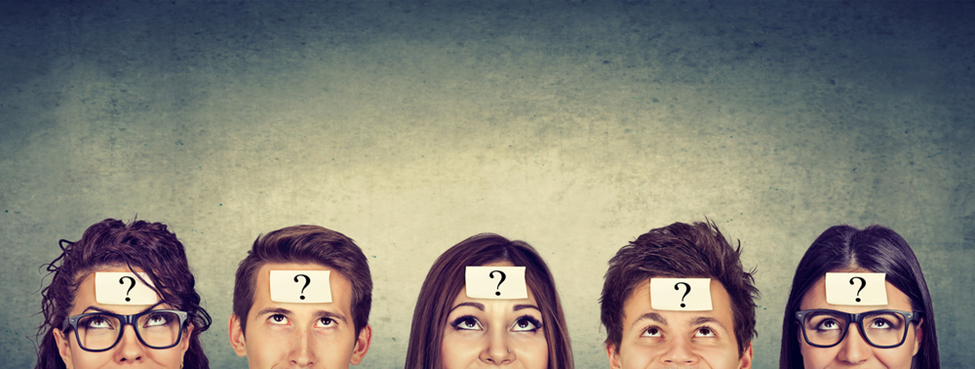 14
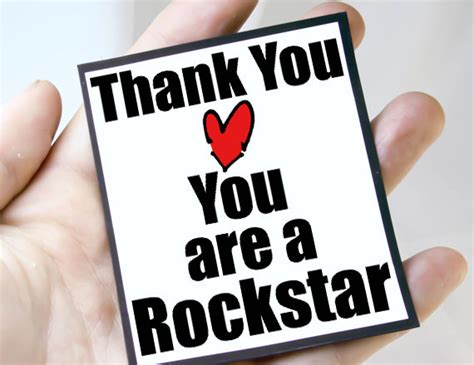 Dr.  Anne Cornell , LPC                                               Chief Clinical Officer, CHRIS 180                                                   1030 Fayetteville ROAD  SE                                                       Atlanta, GEOrgia                                                           (470) 547-2551
15
Presentation title